Bệnh viện Phụ sản Hà Nội
SO SÁNH TÁC DỤNG GIẢM ĐAU TRONG CHUYỂN DẠ BẰNG GÂY TÊ NGOÀI MÀNG CỨNGGIỮA  ROPIVACAIN 0,125% VÀ BUPIVACAIN 0,125%
BSCK II. Phan Lạc Tiến
TS. Trần Văn Cường
ĐẶT VẤN ĐỀ
Đau đẻ luôn là nỗi ám ảnh các SP
Là yếu tố nguy cơ với BN TM, HH, nội tiết
PP ưa chuộng: GT NMC (Bupi + Fen)
Ropivacain là thuốc tê mới (VN: 2014)
Ít độc với TM
Ít ức chế VĐ hơn bupivacain
Thích hợp và được đánh giá cao qua các NC trên TG (*)
(*)    Eddleston J.M, Holland J.J (1996) British Journal of Anaesthesia
         Yaakov Beilin, Nicole R, Guinn (2007) Anesth Analg
MỤC TIÊU NGHIÊN CỨU
So sánh tác dụng giảm đau, ức chế vận động giữa ropivacain và bupivacain khi gây tê ngoài màng cứng trong chuyển dạ.
So sánh tác dụng không mong muốn của ropivacain và bupivacain khi gây tê ngoài màng cứng trong chuyển dạ
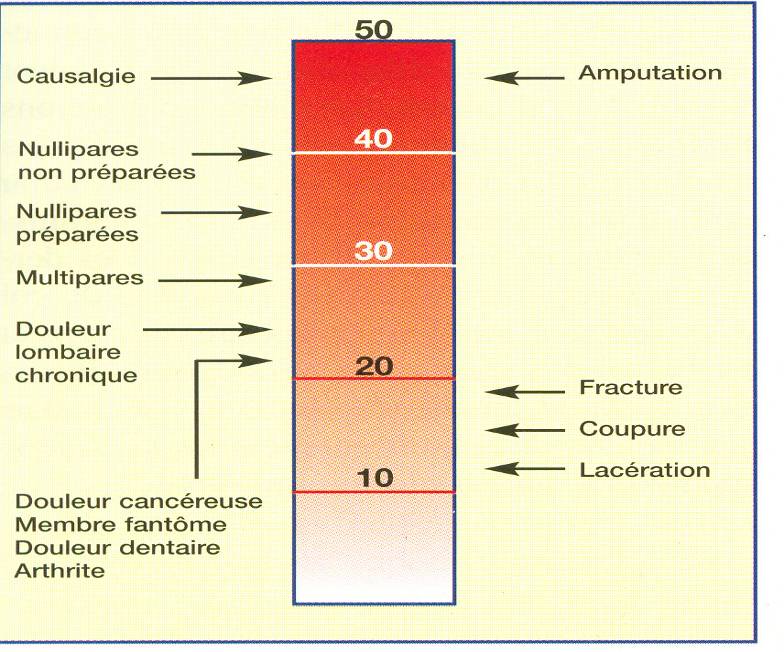 Đau thắt lưng
Cắt chi
Con so không huấn luyện
Con so có huấn luyện
Con rạ
Đau lưng mãn tính
Gãy xương
Đứt tay
Đau ung thư
Đau chi mơ hồ
Đau răng
Viêm khớp
Vết rách
So sánh chỉ số đau theo bảng câu hỏi  Mc Gill (*)
Melzack R (1984) Pain
TỔNG QUAN
* Các NC gần đây
 Thế giới: Mark Norris (2003), Joy (2010), Yue Hong-li (2013): NC gây tê NMC trong chuyển dạ
 Ở VN
Trần V. Cường (2003): GT NMC ↓ đau trong đẻ bằng BF
Nguyễn Đức Lam (2010): GT NMC R 0,1%; F 2 µg /ml
 Kết luận
GT NMC trong chuyển dạ: PP ưa chuộng
Tác dụng ↓ đau, HH, TH, Apgar của nhóm R ≈ B
Nhóm R ít ức chế VĐ hơn nhóm B
ĐỐI TƯỢNG NGHIÊN CỨU
1. Địa điểm và thời gian NC
Địa điểm: phòng đẻ BV PSHN
Thời gian từ 12/2014 → 4/2015
2. Tiêu chuẩn lựa chọn
SP đẻ con so, tuổi > 18, ASA I; II
SP đồng ý hợp tác làm NC
Có CĐ đẻ đường tự nhiên
Có CĐ gây tê NMC
3. Tiêu chuẩn loại trừ
 SP có CCĐ gây tê NMC
 Các SP không đồng ý tham gia NC
 Không đặt được catheter NMC
PHƯƠNG PHÁP NGHIÊN CỨU
1. Thiết kế NC: tiến cứu so sánh
2. Cỡ mẫu: 
Nhóm 1: 55 SP ropivacain 0,125%, fentanyl 2,5 µg/ml (RF)
Nhóm 2: 55 SP bupivacain 0,125%, fentanyl 2,5 µg/ml (BF)
3. Thuốc và phương tiện NC
Bupivacain 0,5%  ống 20ml (Astra Zeneca)
Ropivacain 0,5%  ống 10ml (Astra Zeneca)
Các thuốc và phương tiện GMHS khác
PHƯƠNG PHÁP NGHIÊN CỨU
4. Phương pháp tiến hành
 Chuẩn bị BN
Khám LS, CLS, giải thích cho SP
HC BS sản: dự kiến cuộc đẻ, thời điểm gây tê
Gây tê tại chỗ bằng lidocain
Dùng kim Tuohy số 18 chọc khe liên đốt L 3 - 4
Dùng test mất sức cản để xác định khoang NMC
Luồn catheter vào khoang NMC lên phía đầu SP 4cm
Kiểm tra bằng lidocain 2% và adrenalin 1/200.000
Liều ban đầu: bolus 10 ml (*)
Liều duy trì BTĐ 8 ml/h (*)
Khi VAS > 4 → thêm 1 liều bolus 5ml
(*) Writer W . D . R et al (1998), British Journal of Anaesthesia
PHƯƠNG PHÁP NGHIÊN CỨU
5. Các chỉ tiêu NC
5.1. Chỉ tiêu chung: tuổi, chiều cao, cân nặng
5.2. Chỉ tiêu ↓ đau, ƯCVĐ
Thời gian tiềm tàng, thời gian chuyển dạ
Điểm VAS tại các thời điểm NC
Tổng liều thuốc đã dùng, mức độ hài lòng của SP
Mức độ ƯCVĐ theo điểm Bromage
Các thủ thuật sản khoa hỗ trợ
5.3. Tác dụng không mong muốn:
Ảnh hưởng trên thai nhi và sơ sinh: 
Ảnh hưởng trên sản phụ:
KẾT QUẢ VÀ BÀN LUẬN
1. Đặc điểm chung
(*)     Eddleston J.M (1996) British Journal of Anaesthesia    : 27,56 và 26,9 tuổi 
(**)   Nancy Merson (2001) AANA Journal                              : 174 và 179 cm (Mỹ)
(***) Stephen H. (2003) Anesth Analg                                      : 14,98 và 16,69 %
KẾT QUẢ VÀ BÀN LUẬN
2. TG tiềm tàng, TG chuyển dạ và lượng thuốc tê
(*)     Finegold H (2000) Can J Anaesth                       :10,62 ± 4,9 và 11,3 ± 4,7 (phút)
(**)   Fernandez – Guisasola (2001) Anesth Analg     :57 ± 47  và 47 ± 38 (phút)
(***) Gautier P.  (1999) Anesthesiology                       :53,1 ± 22,7 và  49,4 ± 25,1 (mg)
KẾT QUẢ VÀ BÀN LUẬN
3. Hiệu quả giảm đau
(*)   Chua N.P.(2001) Anaesthesia                    : 8 và 8,3
(**) Long J (2003) Chinese Medical Journal   :3,32 ± 1,28; 3,89 ± 2,18 và 2,13 ± 0,87
KẾT QUẢ VÀ BÀN LUẬN
4. ƯCVĐ theo thang điểm Bromage (*)
(*) Writer W. D. R. (1998) British Journal of Anaesthesia:  M.0:   51 và 42 %    M.1:    30,5 và 29,5 %
                                                                                                  M.2:   13 và 20 %    M.3:     5,5 và 9 %
KẾT QUẢ VÀ BÀN LUẬN
5. Ảnh hưởng trên thai nhi và sơ sinh
Polley L.S (1999) Anesthesiology R: 134,9 ± 12,15 và B: 131,3 ± 10,39
Isha Chora (2014) Advances in Anesthesiology R: 138,4  và B: 138,2
KẾT QUẢ VÀ BÀN LUẬN
5. Ảnh hưởng trên thai nhi và sơ sinh
Irestedt L (1998) Acta Anaesthesiol Scand:   phút 1:  8 và 9
                                                                         phút 5:  10 và 10
KẾT QUẢ VÀ BÀN LUẬN
6. Ảnh hưởng đến hô hấp
Không có sự khác biệt về SpO2 của hai nhóm ở các thời điểm nghiên cứu
KẾT QUẢ VÀ BÀN LUẬN
7. Ảnh hưởng đến tuần hoàn
Isha Chora (2014) Advances in Anesthesiology
KẾT QUẢ VÀ BÀN LUẬN
7. Ảnh hưởng đến tuần hoàn
Irestedt L (1998) Acta Anaesthesiol Scand
KẾT QUẢ VÀ BÀN LUẬN
8. Tác dụng không mong muốn khác
Isha Chora (2014) Advances in Anesthesiology
KẾT LUẬN
1. TD ↓ đau: RF ≈ BF; ƯCVĐ: RF < BF 
Điểm VAS sau 1 giờ RF (2,39 ± 0,33) ≈ BF (2,37 ± 0,35)
SP không bị ƯCVĐ nhóm RF (57,5%) > BF (43,8 %)
2. TD không mong muốn:
Trên thai nhi và sơ sinh:
Nhịp tim thai sau thủ thuật 1 giờ: RF (143,3 ± 33,2) ≈ BF (142,7 ± 31,4)
Điểm Apgar phút 1: RF (8,89 ± 0,89) ≈ BF (8,96 ± 0,9) 
Trên sản phụ:
Buồn nôn (RF 8,51%; BF 6,25%)
Mẩn ngứa (RF 8,51%; BF 8,33%)
Run cơ (RF 4,26%; BF 8,33%)
Xin trân trọng cảm ơn !